Lesson 14 – Identifying Main Ideas
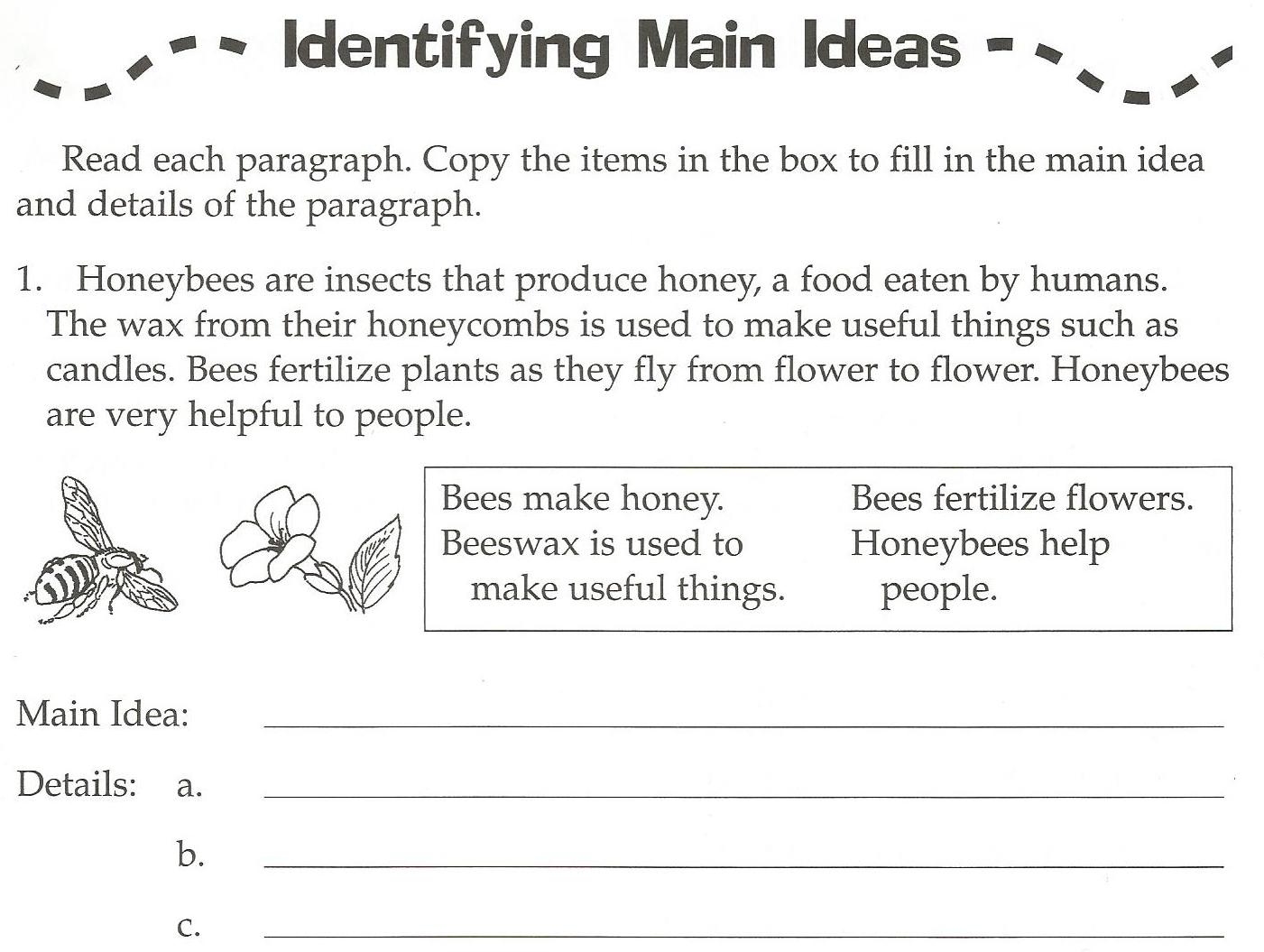 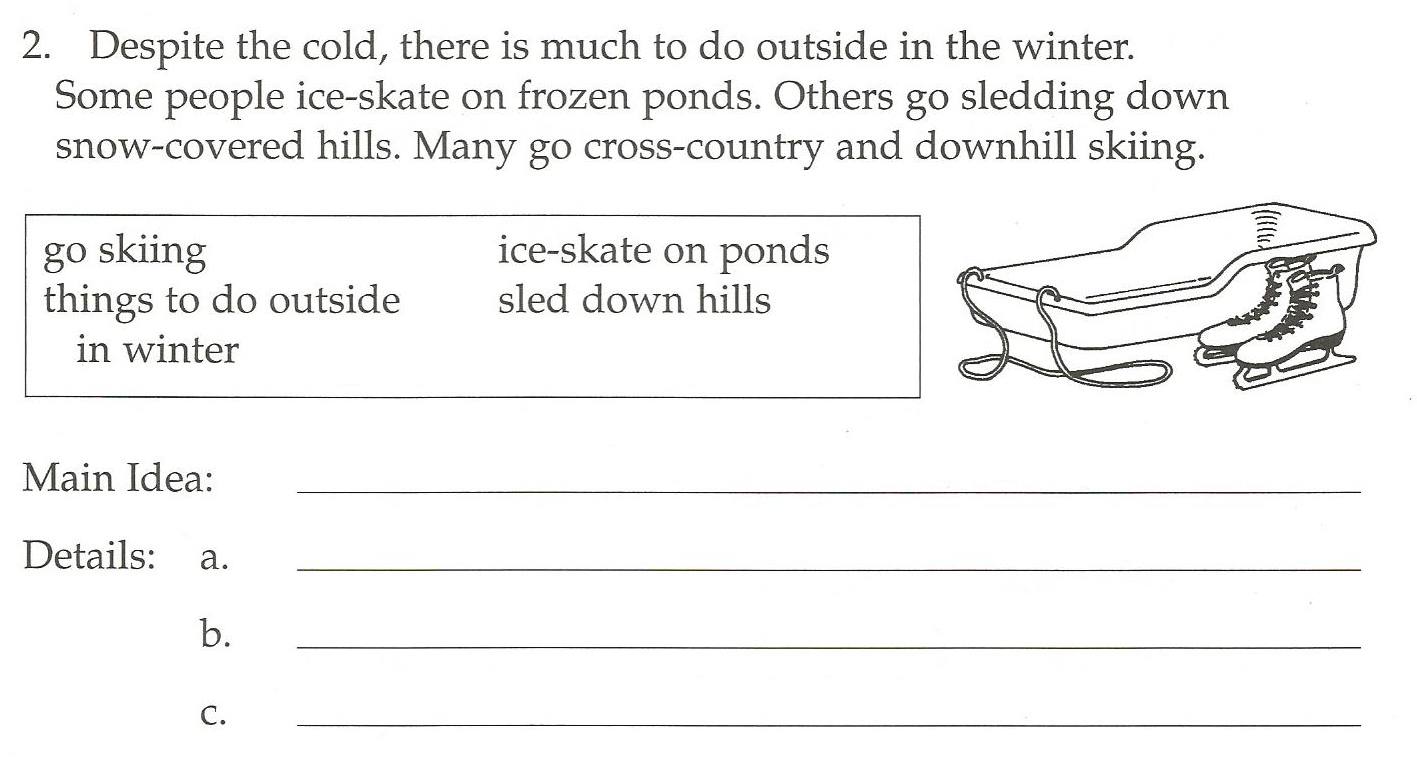 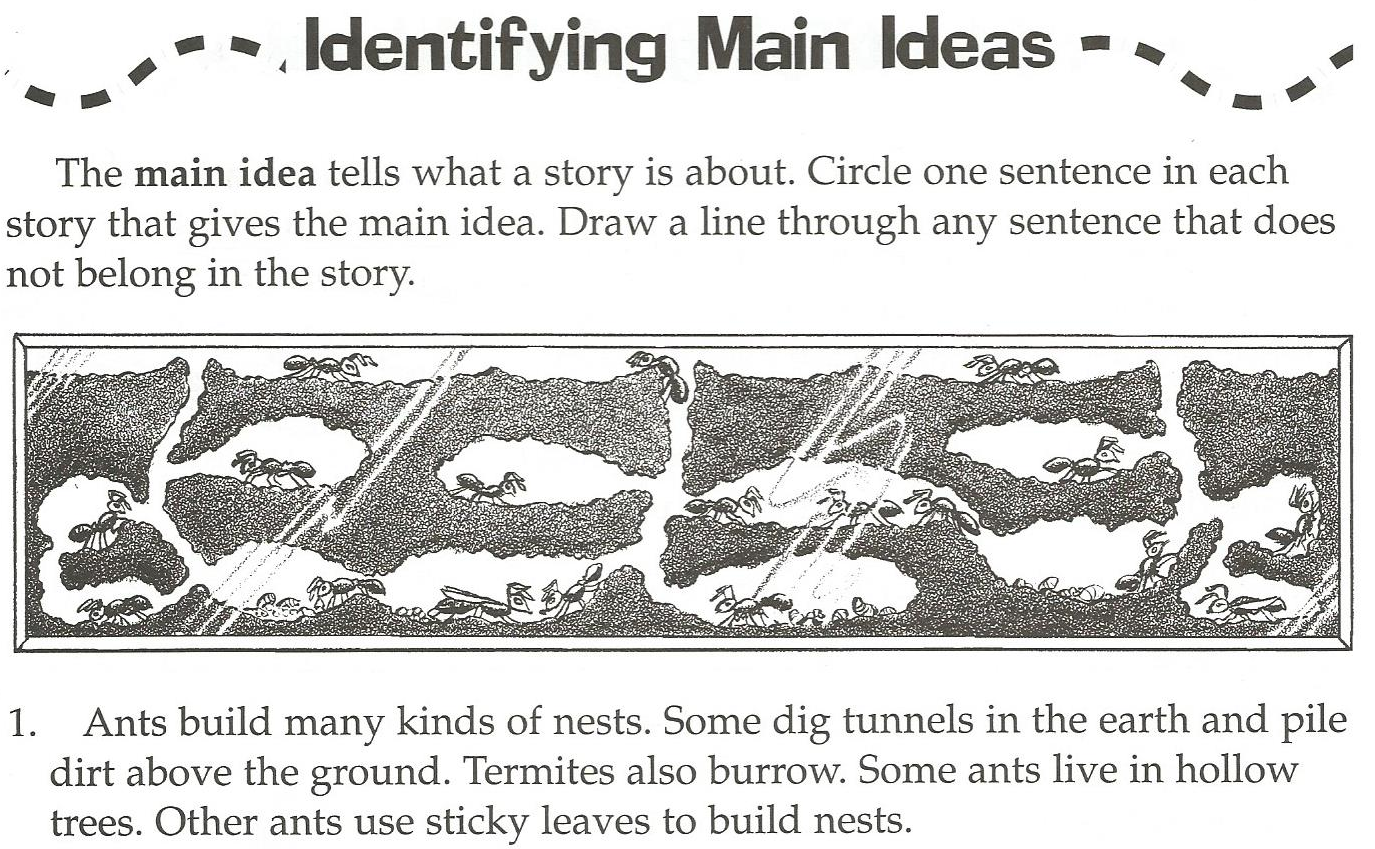 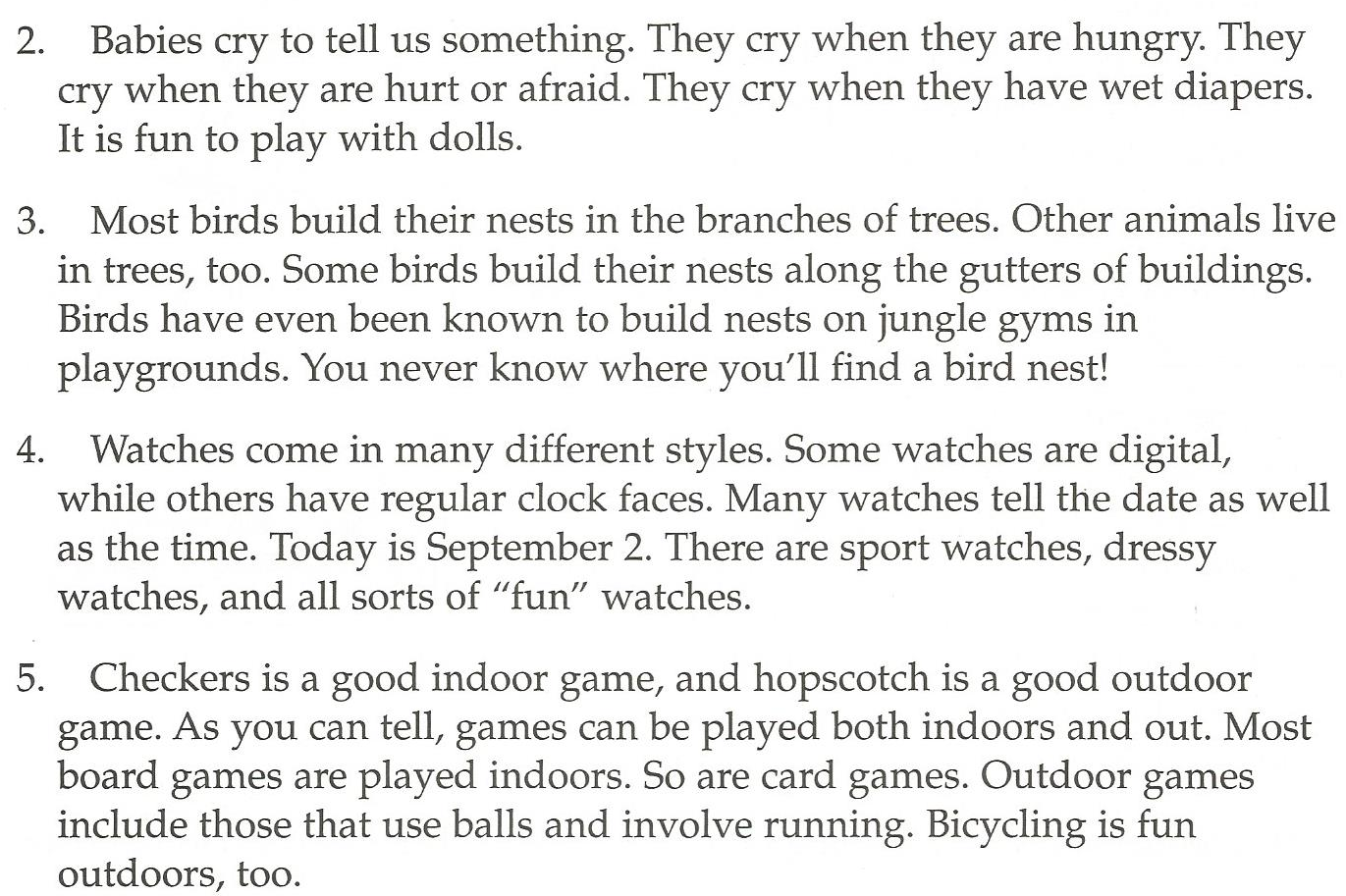 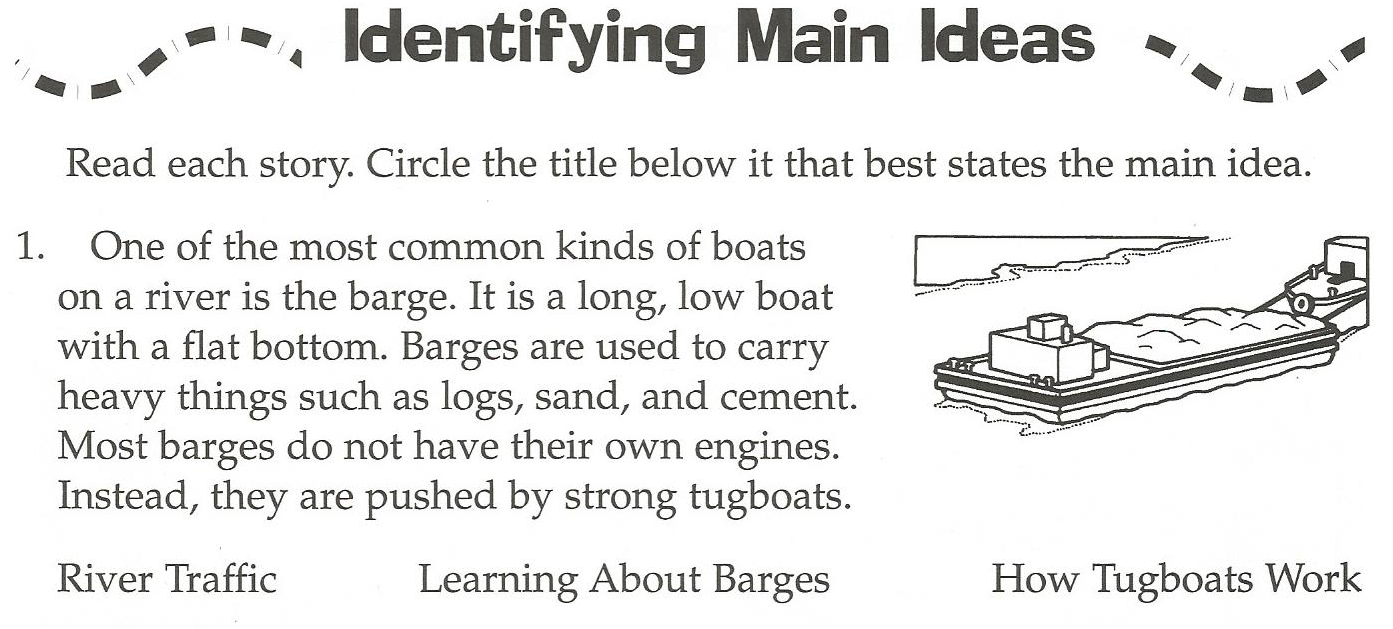 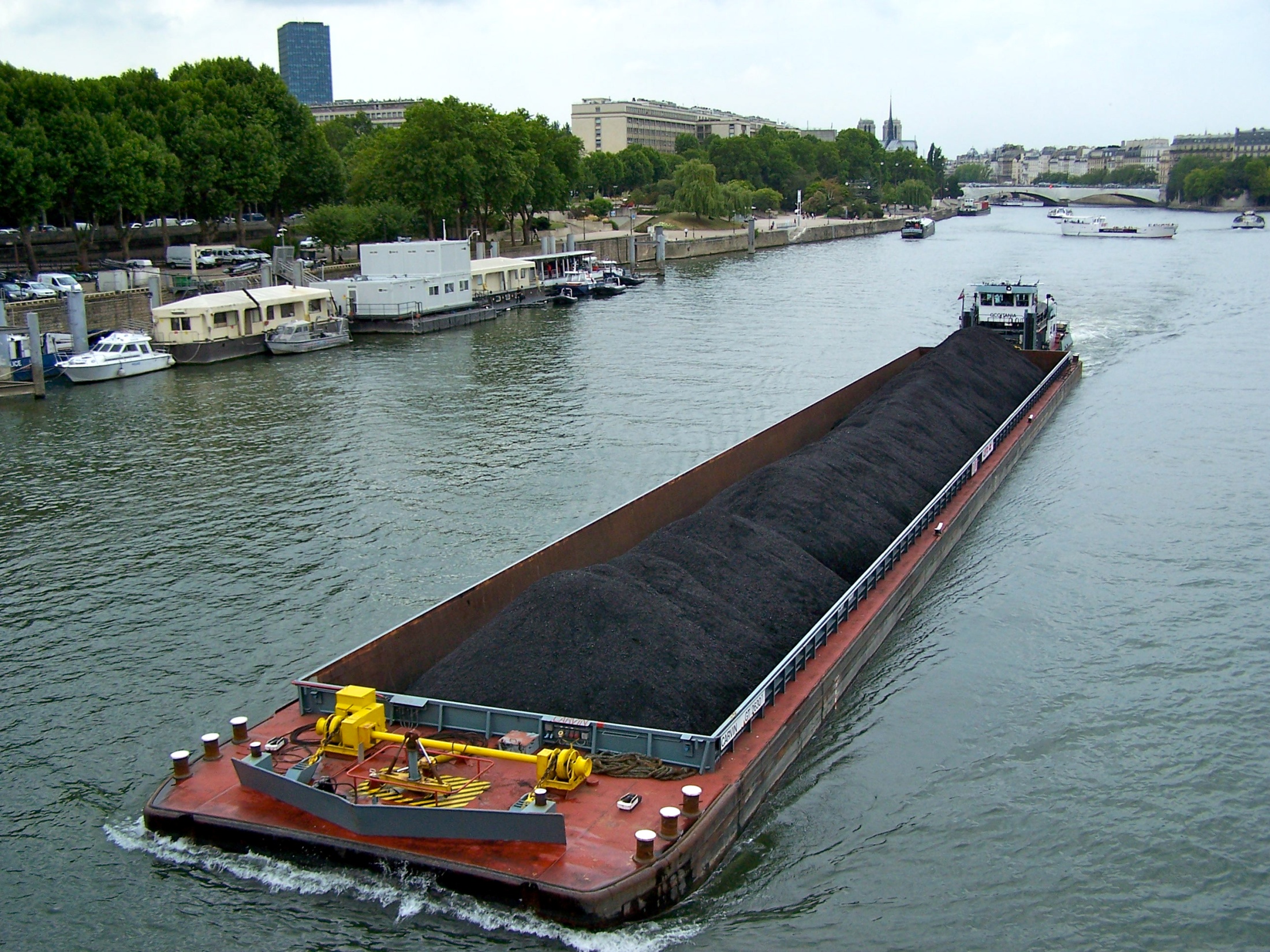 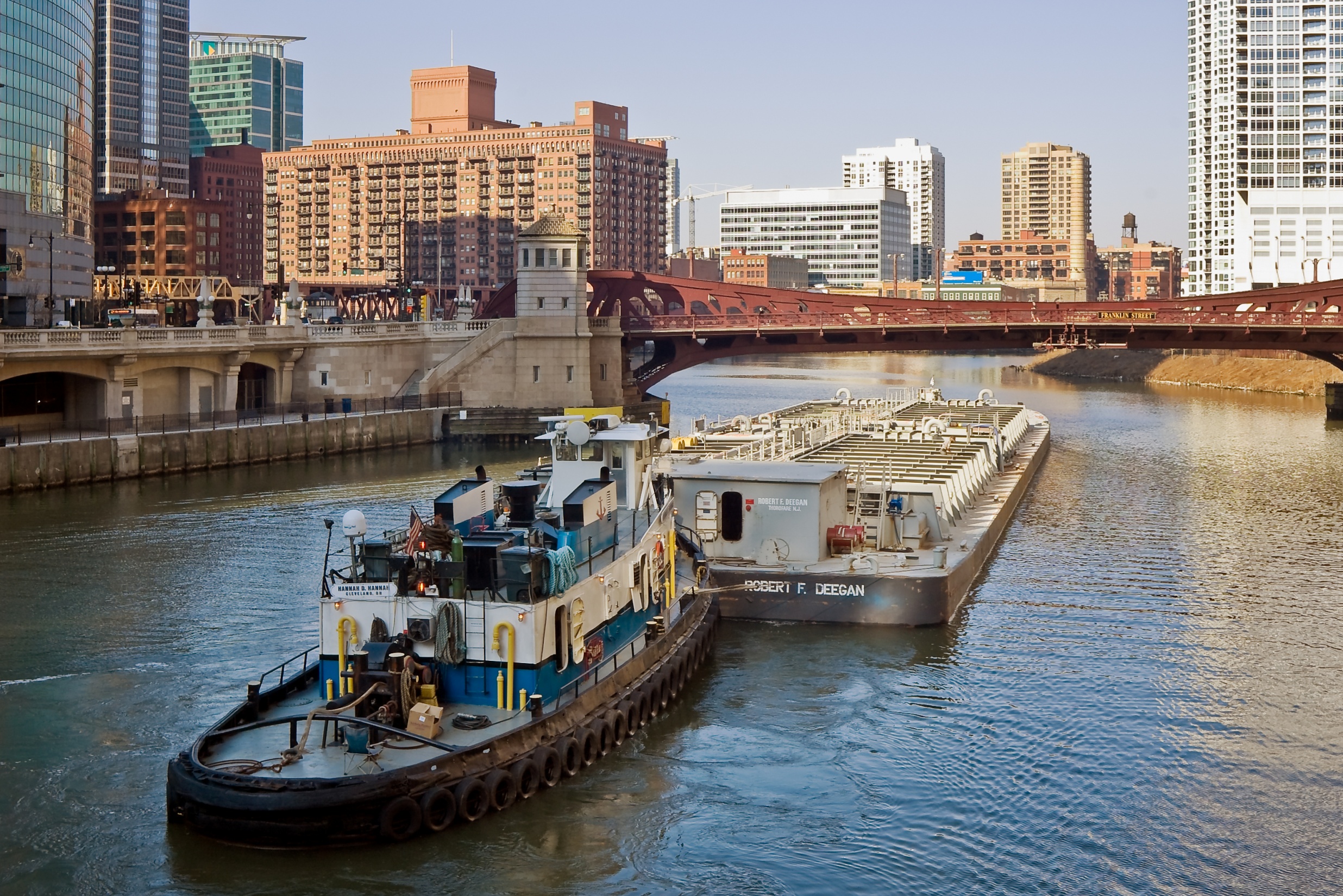 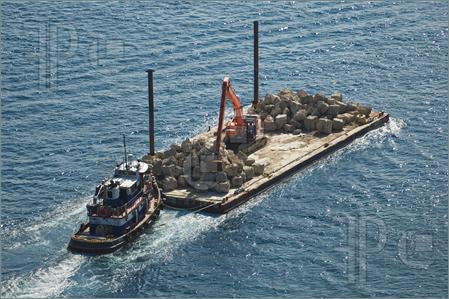 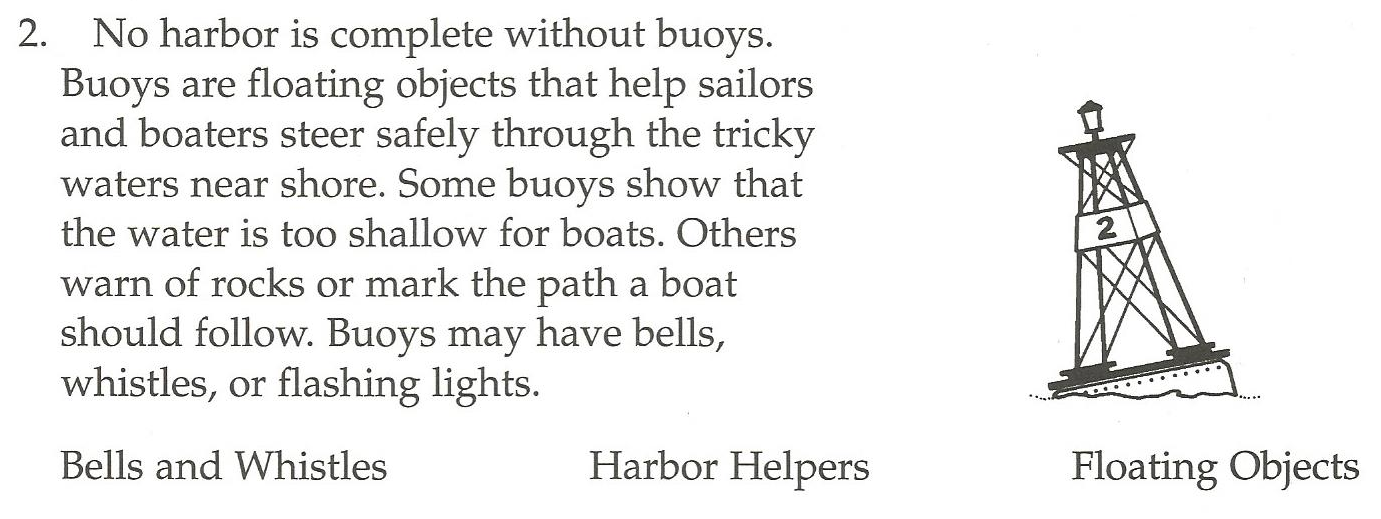 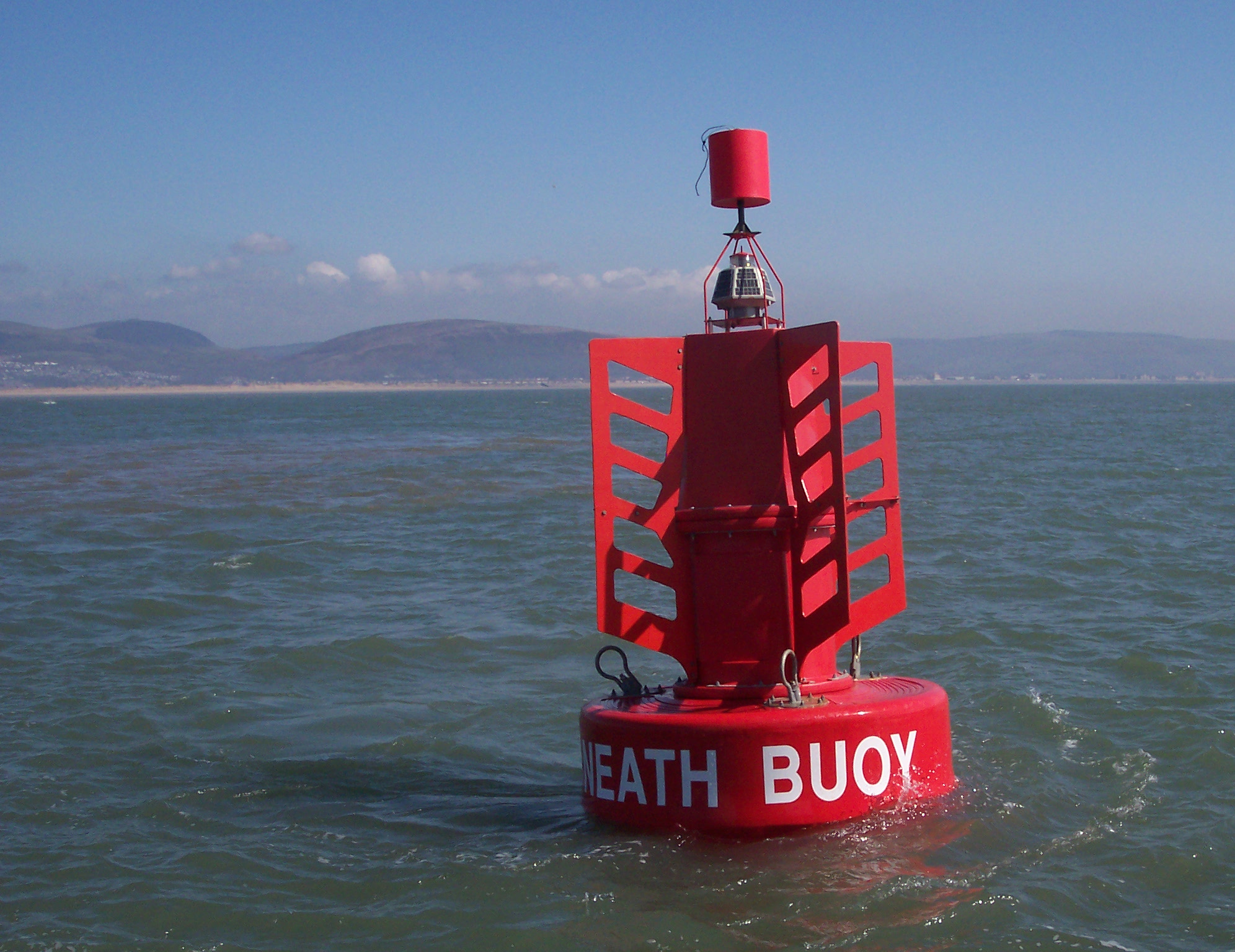 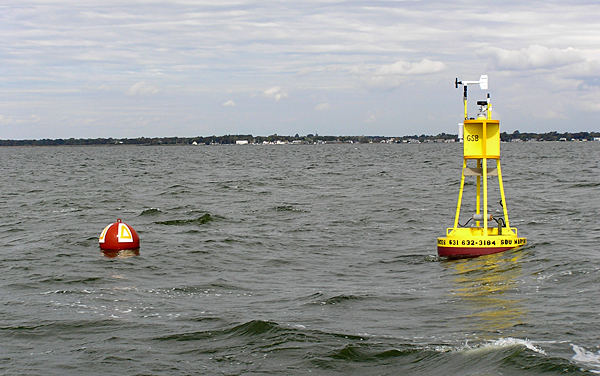 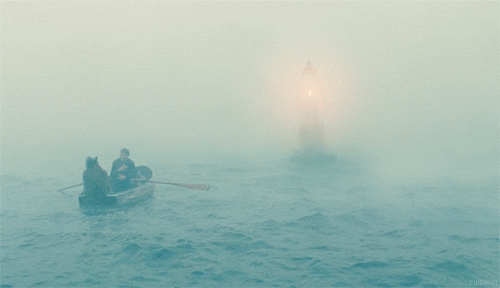 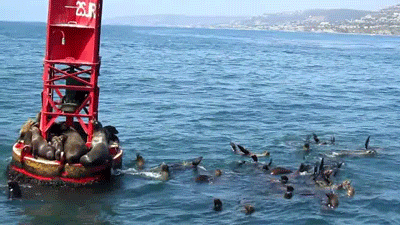 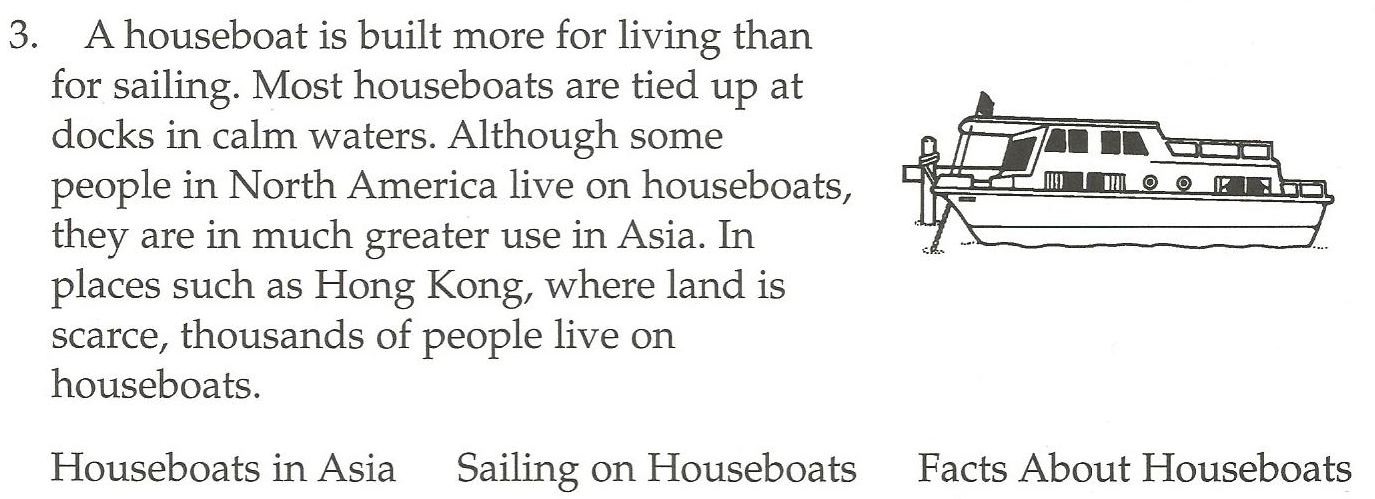 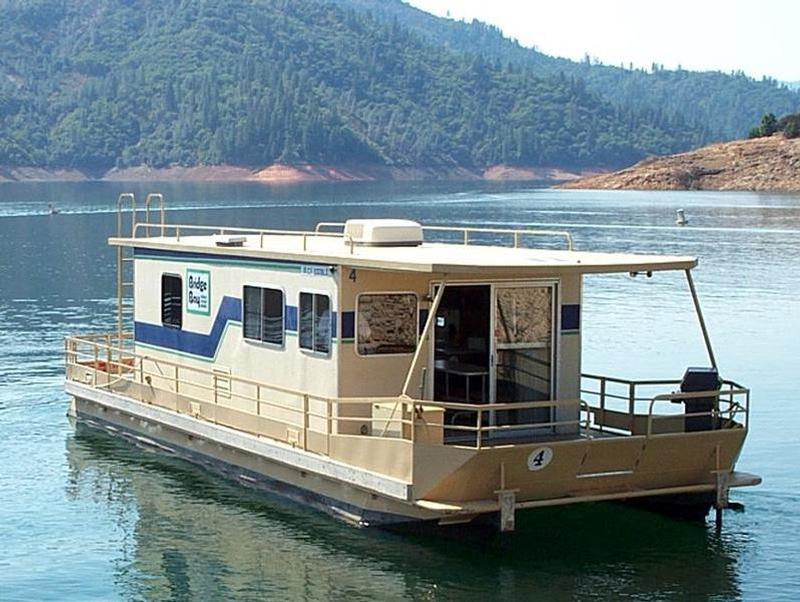 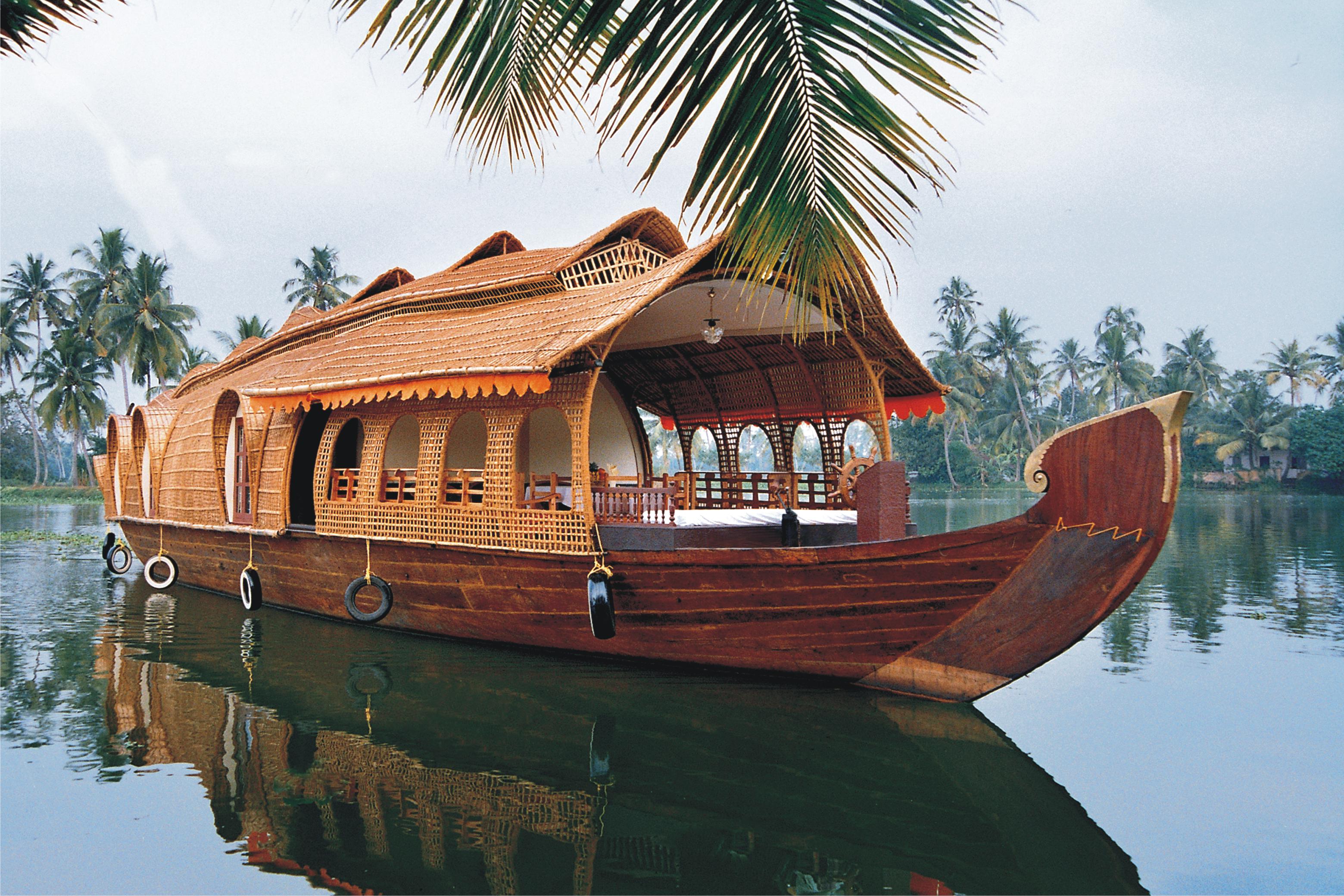 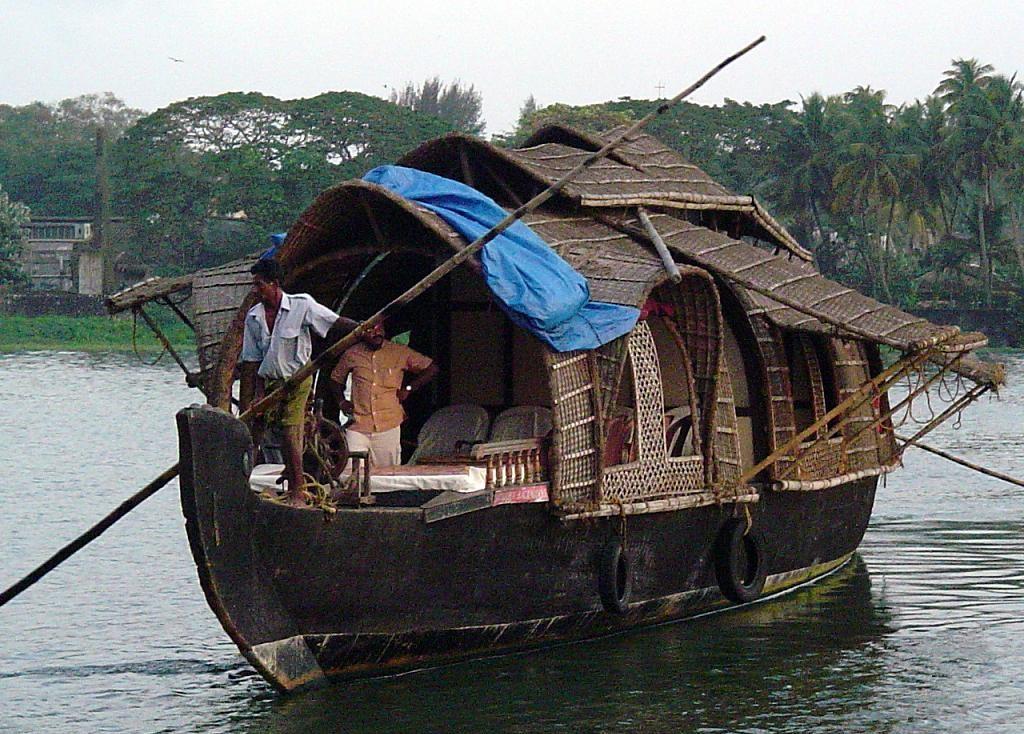